《HSK标准教程》第2册
第 7 课
你家离公司远吗
lí: from
lái: come
2020/11/18
Continuation with “还hái"
Sub. + 还在(hái zài) + [Verb Phrase]
Yǐjīng zhōngwǔ le, tā hái zài shuìjiào.
已经 中午 了 ，他 还 在 睡觉。
It's already noon and he's still sleeping.
Shídiǎn le, tā hái zài xuéxí.
十点了，他还在学习。
It’s ten o’clock and he is still learning.
Continuation with “还hái"
Sub. + 还在(hái zài) + [Verb Phrase]
Tā hái zài jiàoshì xuéxí.
他还在教室学习。
He is still studying in the classroom.
Tā hái zài shēngqì.
她 还 在 生气。
She is still angry.
Sub. + 还(hái) + 不(bù) / 没(méi)+ [Verb Phrase]
Nǐ zěnme hái méi chīfàn?
你怎么还没吃饭？
Why haven’t you eaten yet?
Wǒmen děng le bàn gè xiǎoshí le. Lǎoshī hái méi dào.
我们 等 了 半 个 小时 了 ，老师 还 没 到。
We've been waiting for half an hour, but the teacher still hasn't arrived.
Expressing earliness with “就jiù"
indicate that something happened earlier or sooner than expected. 
It can also be used in the near future to indicate something will happen very soon.
Subj. + Time + 就 (jiù) + Verb
Wǒ mǎshàng jiù lái.
我 马上 就 来 。
I'll be there in a second.
Tāmen yīhuìr jiù dào.
他们 一会儿 就 到 。
They will be here in a few minutes.
Lǎobǎn míngtiān jiù huílái.
老板 明天 就 回来 。
The boss will be back tomorrow.
Structure:Subj. + Time +就 (jiù) + Verb + 了le
translated as "as early as," (in the Past)
but usually the earliness is not specifically marked in English.
2020/11/18
Subj. + Time +就 (jiù) + Verb + 了le
Wǒmen jiǔ diǎn shàngkè, tā bā diǎn jiù lái le.
我们 九点 上课 ，他 八点 就 来 了 。
We have class at nine, but he came in at eight.
Fēijī shí diǎn qǐfēi, tā liù diǎn jiù dào jīchǎng le.
飞机 十点 起飞 ，他 六点 就 到 机场 了 。
The plane takes off at ten o'clock, but he arrived at the airport at six.
Subj. + Time +就 (jiù) + Verb + 了le
Wǒ zuówǎn bā diǎn bàn jiù shuìjiào le.
我 昨晚 八 点 半 就 睡觉 了 。
I went to bed at eight thirty last night.
Tā shíbā suì jiù jiéhūn le.
她18岁就结婚了。
She got married at 18 years old.
2020/11/18
Expressing distance with "离 (lí) "
离 (lí) : from
with the adjective 近 (jìn) for "close," or 远 (yuǎn) for "far."
2020/11/18
Place 1 +离 (lí) + Place 2 + Adv. + 近 / 远
Wǒ jiā lí gōngsī hěn jìn.
我 家 离 公司 很 近。
My house is close to my office.
Měiguó lí Zhōngguó hěn yuǎn.
美国 离 中国 很 远。
The USA is far from China.
Zhège jiǔdiàn lí jīchǎng hěn jìn.
这 个 酒店 离 机场 很 近。 
This hotel is very close to the airport.
jìn: near/close to
yuǎn: far away
hěn:very
Using 离 (lí) in a Question
Place 1 + 离lí + Place 2 (+ Adv.) + 近 jìn/ 
远yuǎn + 吗ma？
Nǐ jiā lí chāoshì yuǎn ma?
你家 离 超市 远 吗？
Is your house far away from the supermarket?
Jiàoshì lí xuéxiào yuǎn ma?
教室 离 学校远 吗？
Is the classroom far away from the school?
Place 1 + 离lí + Place 2 (+ Adv.) + 近 jìn/ 
远yuǎn + 吗ma？
Yīyuàn lí jīchǎng yuǎn ma?
医院离机场远吗？
Is the hospital far from the airport?
Xuéxiào lí huǒchēzhàn yuǎn ma?
学校离火车站远吗？
Is the school far from the station?
2020/11/18
Yes-no questions with "ma"
The question particle 吗 (ma) is a simple way to form questions in Chinese. 
By placing 吗 (ma) on the end of a statement, you convert it into a yes/no question.
Any statement can be converted into a yes/no question with 吗 (ma). You could think of 吗 (ma) as being like a question mark.
2020/11/18
Nǐ xǐhuān hē kāfēi.
你  喜欢   喝  咖啡 。
Tā shì lǎobǎn .
他 是 老板。
Nǐ huì shuō zhōngwén.
你会说中文。
Amy huì kāichē.
Amy 会开车。
Tā háizài shuìjiào.
她还在睡觉。
ma
吗?
xūyào duō cháng shíjiān ne
 需要   多      长     时间   呢
xūyào hěn cháng shíjiān ma
 需要   很      长     时间   吗
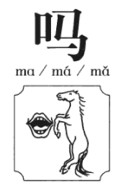 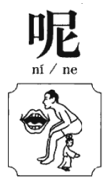 2020/11/18
Modal particle
Also known as: 语气助词 (yǔqì zhùcí), 语气词 (yǔqì cí), Sentence-final particle and Sentential particle.
Modal particles are words used at the end of sentences to indicate mood, or attitude. 
They tend to be neutral tone and hard to translate, but they add a bit of "flavor" to a sentence.
2020/11/18
Examples
吧 (ba),呢 (ne),吗 (ma),嘛 (ma),
的 (de),了 (le),啊 (a),啦 (la),
哦, 喔, 噢 (o),呦 (you),咯 (lo),
哪 (na),呀 (ya),哇 (wa)
2020/11/18
Questions with "呢ne"
The particle 呢 (ne) can be used to ask reciprocal questions, also known as "bounce back" questions. 
呢 (ne) can also be used to form simple questions asking "what about...?" or "how about...?”
Softening the tone of questions.
2020/11/18
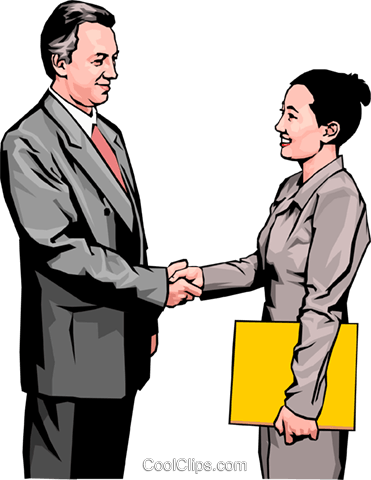 A: Nǐ hǎo ma?
        你 好 吗 ？
B: Wǒ hěn hǎo. Nǐ ne?
         我 很 好 。你 呢 ？
A: Wǒ yě hěn hǎo.
         我 也 很 好 。
B: Wǒ zài jīchǎng shàngbān. Nǐ ne?
         我 在   机场        上班，    你 呢 ？
Questions with "呢ne"
Zhège yòng Zhōngwén zěnme shuō? Nàge ne?
这 个 用 中文 怎么 说？那 个 呢 ？
How to say this in Chinese? And that one?
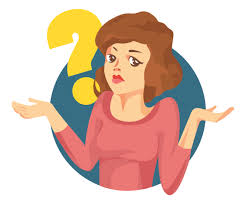 2020/11/18
Questions with "呢ne"
Wǒ zhīdào nǐ huì shuō Zhōngwén. 
    Nǐ lǎogōng ne?
我 知道 你 会 说 中文 。 你 老公 呢 ？
I know you can speak Chinese. 
   What about your husband?
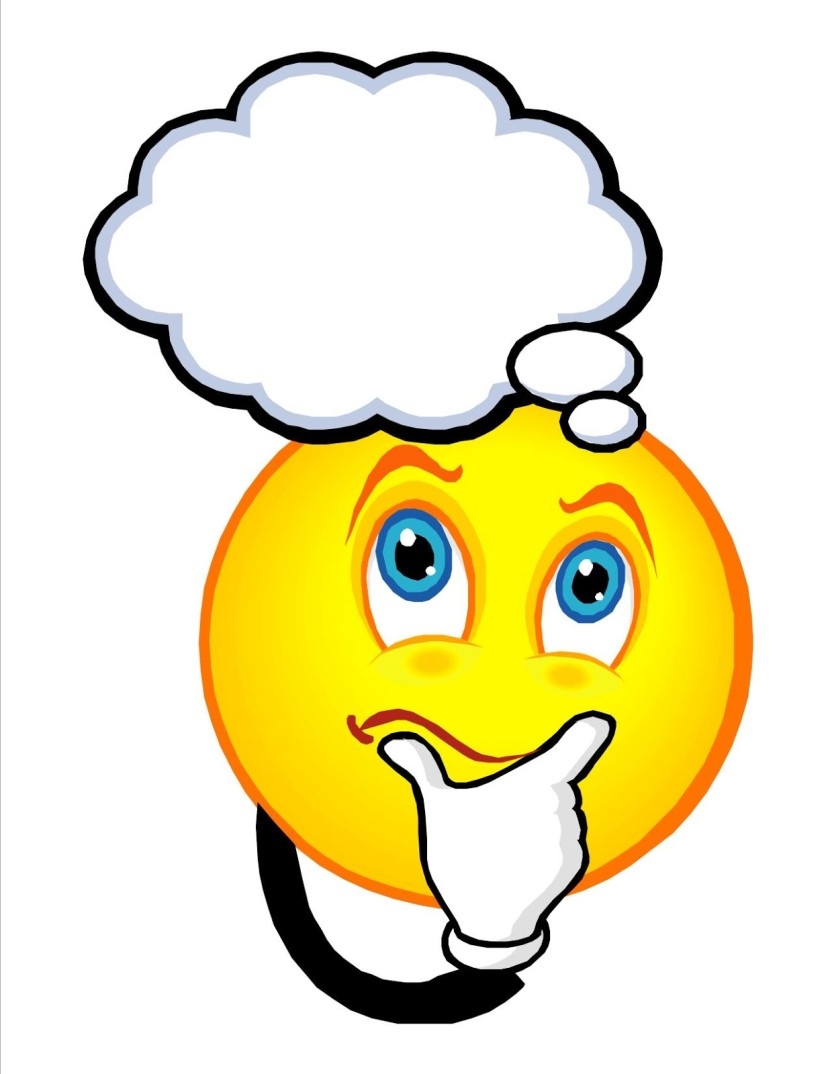 2020/11/18
“呢ne” in a statement
It is used at the end of a declarative sentence to confirm a fact and convince someone in an exaggerative mood.
In this usage, 呢 (ne) is imparting a certain "mood" (hence the word "modal") or "attitude." It's used when trying to sound more confident and convincing to someone else.
2020/11/18
Tài yuǎn le, zuò huǒchē yào shí gè xiǎoshí ne.
太 远 了，坐 火车 要 十 个 小时 呢。
It's too far. By train, it'll take 10 hours.
Yǔ hái hěn dà ne, wǒmen bù yào chūqù le .
雨 还 很 大 呢，我们 不 要 出去 了。
It’s still raining heavily. Let's just not go out.
2020/11/18
Bàba zài gōngzuò ne, bù néng hé nǐ yīqǐ wán.
爸爸 在 工作 呢，不 能 和 你 一起 玩。Daddy's working. He can't play with you.
Tā hái méi huílái ne.
他 还 没 回来 呢。
He hasn't come back yet.
2020/11/18
Wǒmen yīqǐ chīfàn ba, shíjiān háiyǒu hěn duō ne.
我们 一起 吃饭 吧，时间 还 有 很多 呢。
Let's eat together. We still have a lot of time.
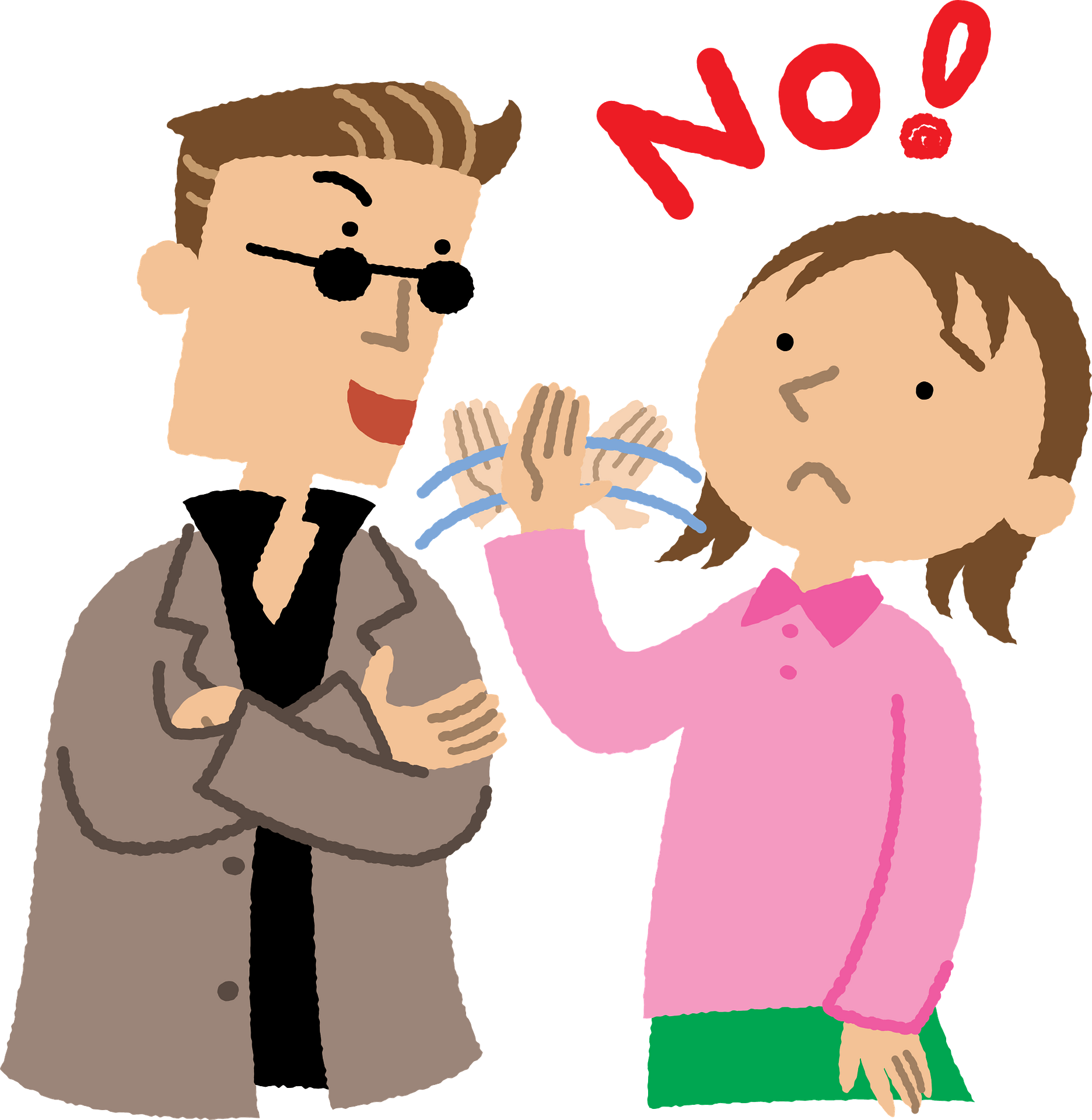 2020/11/18
méi shuìjiào
没  睡觉
shàngkè
 上课
shēngrì
   生日
lí
离
2020/11/18